Enviroserve Kenya Ltd
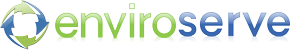 Introduction
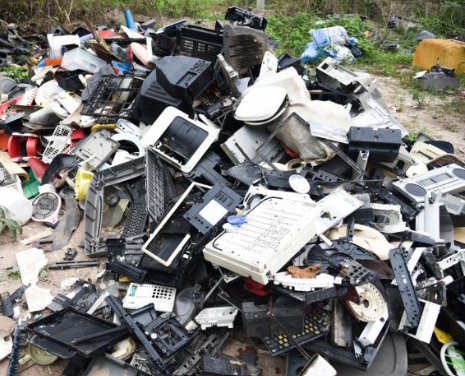 Enviroserve Kenya Limited (ES) was founded in 2017 to deliver environmentally friendly and sustainable ways of managing electronic waste (E-waste), keeping toxic material out of the environment, unsealed landfill and dumps and contributing to a circular economy that simultaneously provides opportunity for new business initiatives and entrepreneurship.
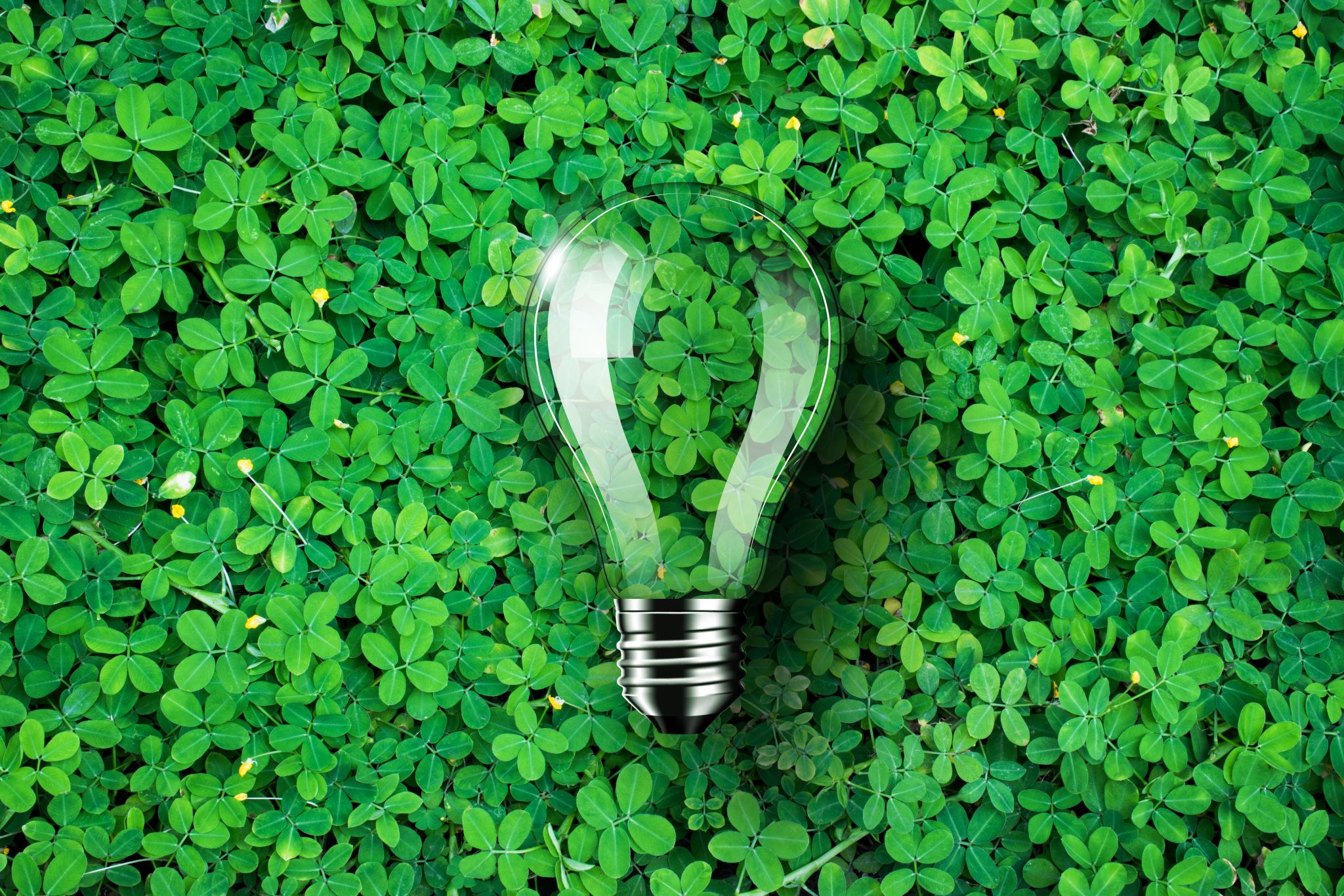 ES is focused on ensuring recycling is handled responsibly and not just cost effectively and follows the principles of 
Re-use / Repair if possible 
Recover fractions that can be re-used (metals, plastic, cardboard etc)
Recycle if not
Safely dispose of e-waste that cannot be recovered or recycled
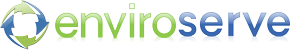 Responsible Recyclying
Enviroserve Impact  -   Hazardous materials are sent to Enviroserve Dubai for further processing or responsible landfill to avoid hazardous elements such as lead, cadmium, berilyium etc  being dumped in open landfill.Over 150,000 kgs of potentially toxic materials have been sent by ES to Dubai as there are no certified safe landfill sites operational in Kenya
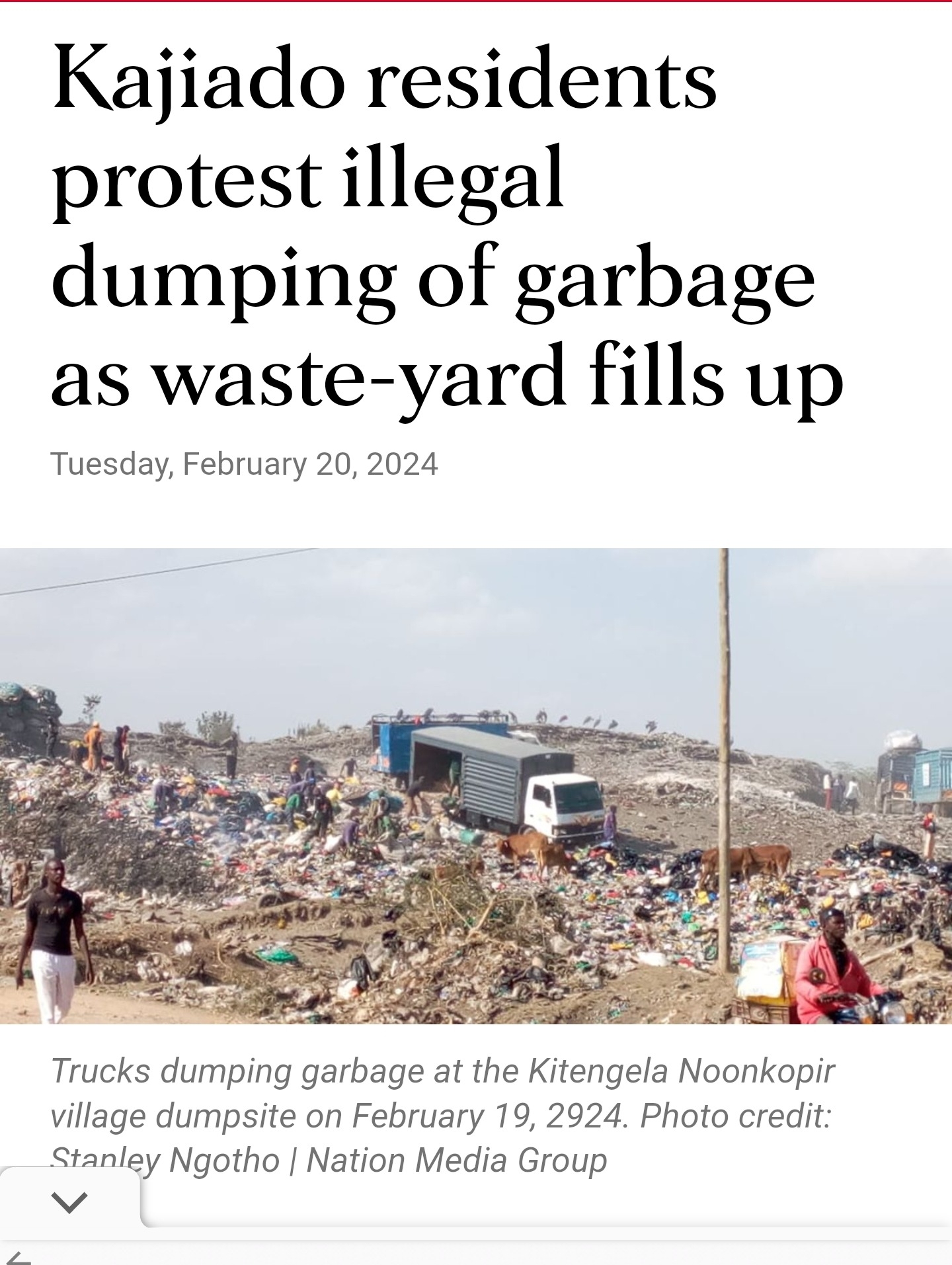 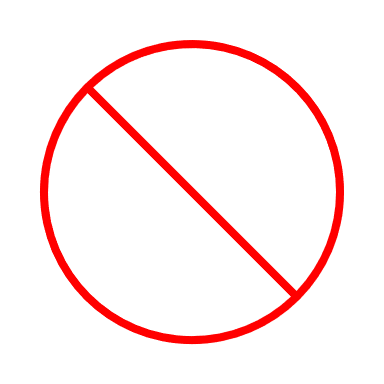 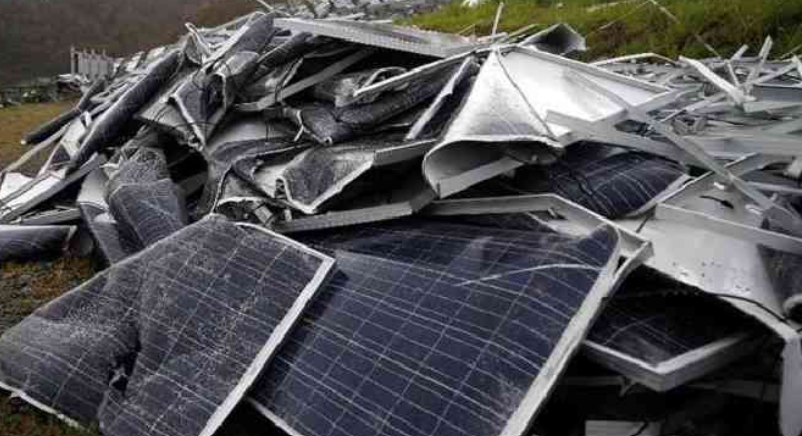 Nation newspaper February 2024
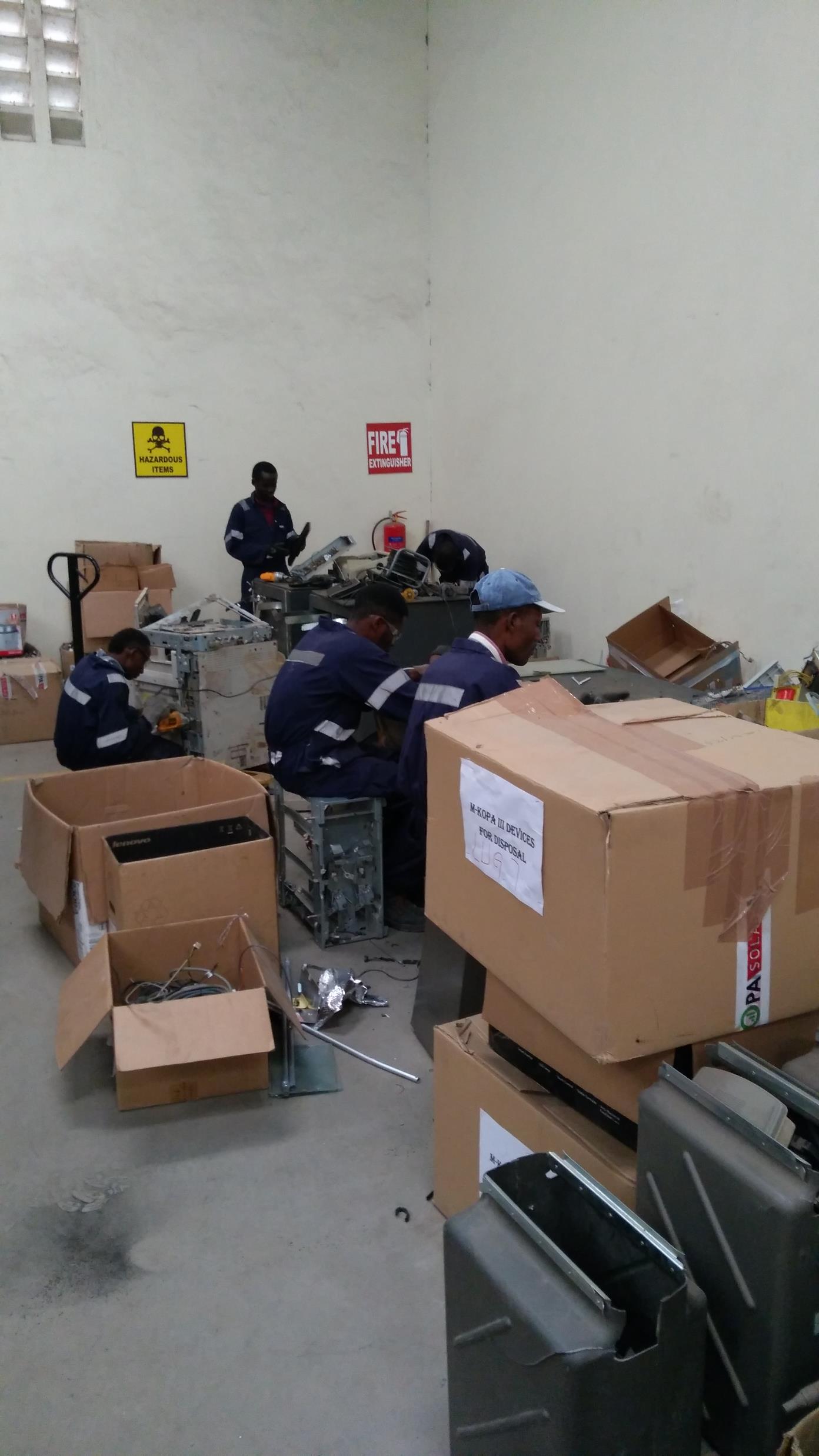 Solving Industry problems
ES collects all range of electronic waste and typically processes it in country  providing easily separated fractions like metals and certain plastics to other Kenyan recyclers that specialise on these.
As mentioned, for items requiring safe landfill, ES sends these to ES International in Dubai that provide this service in a certified manner. 
Some of the challenges facing the industry in Kenya at the moment, which ES seeks to address with innovative solutions are;
End of Life Lithium-Ion Battery management solutions 
Recycling of Solar panels
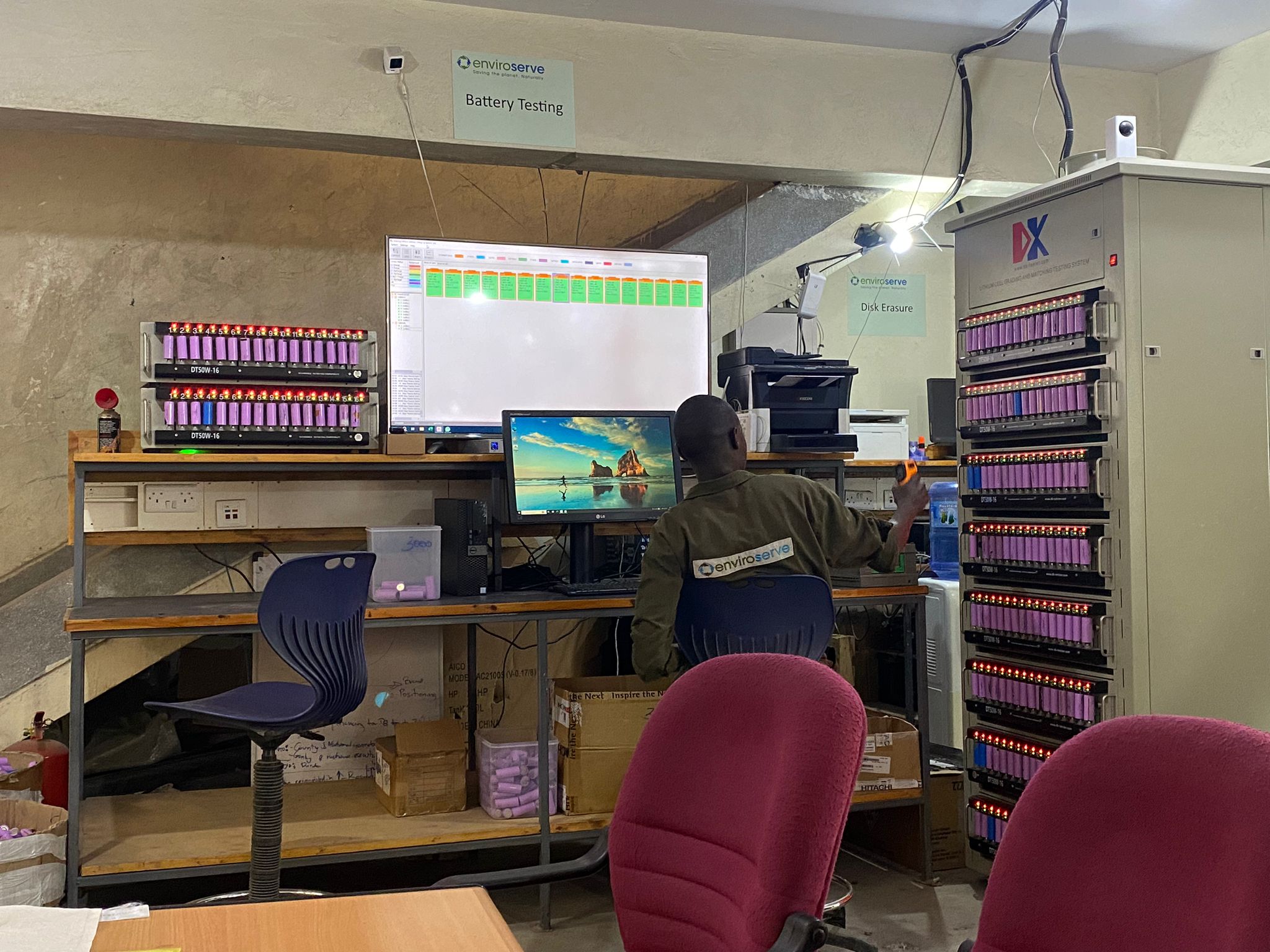 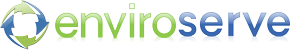 E-Waste Management Collaboration: Key Areas between govt and private sector
1. Policy & Regulatory Framework
EPR, Other regulations, enforcement
2. Public-Private Partnerships (PPPs)
Joint investment in facilities including disposal facilities
3. Innovation & Technology
R&D partnerships
4. Community Engagement & Capacity Building
Further engagement with informal sector, awareness initiatives
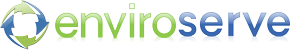